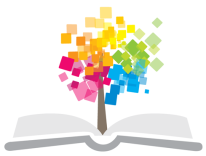 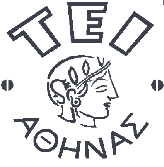 Ανοικτά Ακαδημαϊκά Μαθήματα στο ΤΕΙ Αθήνας
Αρχιτεκτονική εσωτερικών χώρωνΧώροι αναψυχής
Ενότητα 2: Ιστορικά στοιχεία για τον τουρισμό και σύγχρονες μορφές τουρισμού
Διονυσία Φράγκου
Τμήμα ΕΑΔΣΑ
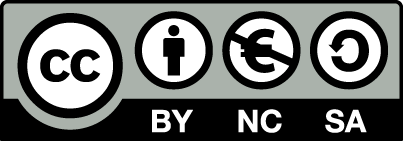 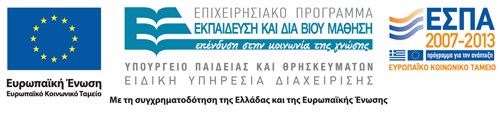 Εξέλιξη του τουρισμού-Ιστορικά στοιχεία
Διακρίνονται τρεις φάσεις:
Α΄ φάση
αφορά περιόδους που η επικινδυνότητα και η δυσκολία των ταξιδιών περιόριζε τις ατομικές μετακινήσεις.  
Ο ξένος ήταν σπάνιο φαινόμενο, περιζήτητος , όλοι επιζητούσαν την συντροφιά του και ήθελαν να τον φιλοξενήσουν
1
Εξέλιξη του τουρισμού 1/2
Β΄ φάση
αφορά περιόδους που το εμπόριο και άλλες δραστηριότητες λειτουργούν ως κίνητρο για ταξίδια. 
Ο αριθμός των ξένων μεγάλωνε και μειώθηκε το ενδιαφέρον γι΄αυτούς. 
Υπήρχαν πολλοί που ζητούσαν φιλοξενία και χρειάστηκε η πολιτεία να αντιμετωπίσει το πρόβλημα του καταλύματος των ξένων
2
Εξέλιξη του τουρισμού 2/2
Γ΄ φάση
η βελτίωση των συνθηκών μετακίνησης, η ασφάλεια και η βελτίωση του οδικού δικτύου κάνουν συνηθισμένο φαινόμενο τις μετακινήσεις. 
Το εμπόριο της φιλοξενίας έχει πάρει επιστημονικές διαστάσεις και ο τουρισμός αποτελεί μεγάλης σημασίας κοινωνικό και οικονομικό φαινόμενο, τόσο για τις χώρες που δέχονται τουρισμό, όσο και για τις χώρες από τις οποίες προέρχονται οι τουρίστες.
3
Ιστορικά στοιχεία
Προϊστορικά χρόνια
       Μετακίνηση από τόπο σε τόπο για εξεύρεση τροφής και καλύτερων συνθηκών ζωής

Αιγύπτιοι
        Ο τουρισμός αποτέλεσε μέρος της θρησκευτικής λατρείας και των πολιτιστικών δράσεων

Αρχαίοι Έλληνες 
Πραγματοποίηση ταξιδιών για λόγους αναψυχής, θρησκευτικούς, μορφωτικούς ή          ακόμα και πολιτιστικούς 
εθνογραφικού, πολιτικού και ερευνητικού ενδιαφέροντος ταξίδια του Ηρόδοτου στη Μεσόγειο, στη Μεσοποταμία και τη Μαύρη Θάλασσα
Ολυμπιακοί Αγώνες
Ρωμαίοι 
Δημόσιες εγκαταστάσεις «αναψυχής» για τις μάζες πληθυσμού των αστικών κέντρων 
εκτεταμένο οδικό δίκτυο συνέδεε την Ρώμη με το Μπρίντιζι 
αύξηση των διεθνών επισκεπτών εντός της ρωμαϊκής αυτοκρατορίας για εμπορικούς λόγους
Αναγέννηση
     Απαγορεύσεις στα ταξίδια που είχαν ως καθαρούς σκοπούς την ψυχαγωγία και την  ευχαρίστηση
4
Μετα-αναγεννησιακή ανάπτυξη του τουρισμού
Ανάπτυξη του “Grand Tour’’ 
Από το 1670 και μετά , νεαροί άνδρες οι οποίοι ανήκαν στην αριστοκρατική κοινωνία στέλνονταν στα μεγάλα πολιτιστικά κέντρα της Ευρώπης για να διευρύνουν τους πνευματικούς τους ορίζοντες , τις γνώσεις τους , τις εμπειρίες ζωής καθώς επίσης και να αποκτήσουν γνώσεις πάνω στο επάγγελμα που θα ακολουθούσαν στην συνέχεια.
Καθιέρωση των ιαματικών λουτρών ως τουριστικός προορισμός.
 Aπό τον 16ο αιώνα και μετά ξεκίνησε η δυνητική τουριστική αξιοποίησή τους καθώς και η αύξηση της δημοτικότητάς τους.
Βιομηχανική επανάσταση
Το άγχος και η καταπόνηση από τους μονότονους ρυθμούς εργασίας σε συνδυασμό με τις επικίνδυνες συνθήκες εργασίας που επικρατούσαν , προέτρεψαν τους ανθρώπους να αποδράσουν από το αστικό τοπίο και να αναζητήσουν την ηρεμία και την ησυχία στις ακτές και την εξοχή.
Ανάπτυξη των παραθαλάσσιων καταλυμάτων
Στις αρχές του 18ου αιώνα η ιατρική επιστήμη ανακάλυψε και ότι η ευεργετική ικανότητα των ιαματικών πηγών παρουσιαζόταν και στο θαλασσινό νερό.
5
Ο τουρισμός στον 20ο αιώνα
Ο 20ος αιώνας σηματοδότησε την αρχή μεγάλων μεταβολών στον μέχρι τότε τουρισμό δεδομένου των δύο παγκοσμίων πολέμων που έλαβαν χώρα το 1914 έως το 1918 και το 1939 έως το 1945 αντίστοιχα, καθώς επίσης και της παγκόσμιας οικονομικής ύφεσης του 1930.
Οι εξελίξεις που σημειώθηκαν ακριβώς μετά το τέλος και του Δευτέρου Παγκοσμίου Πολέμου είχαν τεράστια επίδραση στην εξέλιξη και το μέλλον του τουρισμού και οδήγησαν σε μεγάλη αύξηση των εγχώριων και των παγκόσμιων μετακινήσεων για τουριστικούς λόγους . 
Επιπροσθέτως οι γενικές βελτιώσεις στις κοινωνικές και οικονομικές συνθήκες μετά τον πόλεμο ξεχώρισαν ως παράγοντες ιδιαίτερης σημασίας για την ανάπτυξη του τουρισμού, συμβάλλοντας στην ανάπτυξη των εναερίων μετακινήσεων και των υπερατλαντικών ταξιδιών.
6
Λόγοι Αμφισβήτησης του Προτύπου Οργανωμένου Τουρισμού 1/2
Υιοθέτηση νέων τουριστικών προτύπων τα οποία θα διαμορφώνονται και θα προσαρμόζονται στα σύγχρονα κοινωνικά ζητήματα όπως είναι η φροντίδα του περιβάλλοντος, η αποκέντρωση, ο σεβασμός των τοπικών ιδιομορφιών και η συμμετοχή των τοπικών κοινωνιών στις οποίες εφαρμόζονται τα πρότυπα αυτά.
Η συμμετοχή της κοινωνιολογίας του τουρισμού, στην κριτική ανάλυση του τρόπου εξέλιξης και ανάπτυξης του τουρισμού αλλά και στον τρόπο ερμηνείας των τάσεων που διαφαίνονται.
7
Λόγοι Αμφισβήτησης του Προτύπου Οργανωμένου Τουρισμού 2/2
Σύνδεση  των τουριστικών κινήτρων με τις σύγχρονες τάσεις, δίνοντας έμφαση στην προστατευμένη και υγιή ανάπτυξη του τουρισμού.
 Αλλαγές στα καταναλωτικά και κοινωνικά πρότυπα των ταξιδιωτών, τα οποία έχουν ως αποτέλεσμα την μετατροπή των μέχρι τώρα παθητικών συμμετεχόντων και των θεατών των διαφόρων τουριστικών δραστηριοτήτων σε ενεργητικά μέλη και διαμορφωτές της εμπειρίας του τουρισμού, και κατ’ επέκταση της ανάπτυξης του.
8
Σύγχρονες μορφές τουρισμού 1/8
Πολιτισμικός τουρισμός
Θρησκευτικός τουρισμός
Αστικός τουρισμός
Αγροτουρισμός
Οικοτουρισμός
Χιονοδρομικός τουρισμός
Ιαματικός Τουρισμός
Ορειβατικός/ορεινός τουρισμός
Θαλάσσιος Τουρισμός/ Τουρισμός Κρουαζιέρας
Εκπαιδευτικός τουρισμός
Συνεδριακός τουρισμός
Εκθεσιακός Τουρισμός
9
Σύγχρονες μορφές τουρισμού 2/8
Πολιτισμικός τουρισμός
Τουριστικά ταξίδια τα οποία έχουν ως κίνητρο διαφορετικές δραστηριότητες και εμπειρίες σχετικές με τον πολιτισμό, όπως συμμετοχή σε φεστιβάλ και πολιτιστικές εκδηλώσεις, γνωριμία με την ιστορία και την παράδοση τόπων και χωρών, επίσκεψη σε περιοχές με παραδοσιακά δομημένο περιβάλλον , επίσκεψη σε πολιτιστικά μνημεία και μουσεία, γνωριμία με τα τοπικά ήθη και έθιμα καθώς και την τοπική γαστρονομία.
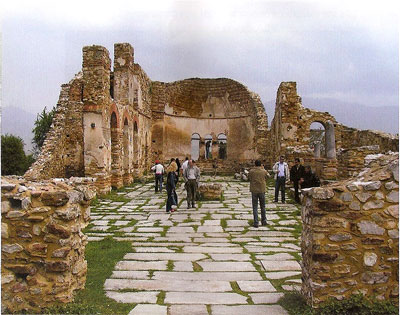 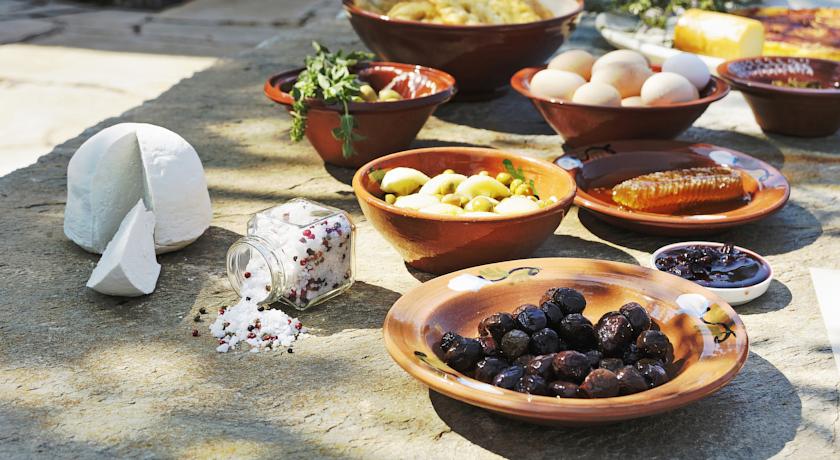 10
Σύγχρονες μορφές τουρισμού 3/8
Θρησκευτικός τουρισμός

Αφορά ταξίδια σε τόπους 
θρησκευτικής λατρείας.

Αστικός τουρισμός
Ταξίδι -μικρής διάρκειας συνήθως- σε αστικά κέντρα σκοπός του οποίου είναι οι διακοπές, η παρακολούθηση πολιτισμικών εκδηλώσεων και εκθέσεων, οι αγορές και γενικότερα η γνωριμία με το αστικό περιβάλλον και τον πολιτιστικό χαρακτήρα της συγκεκριμένης πόλης.
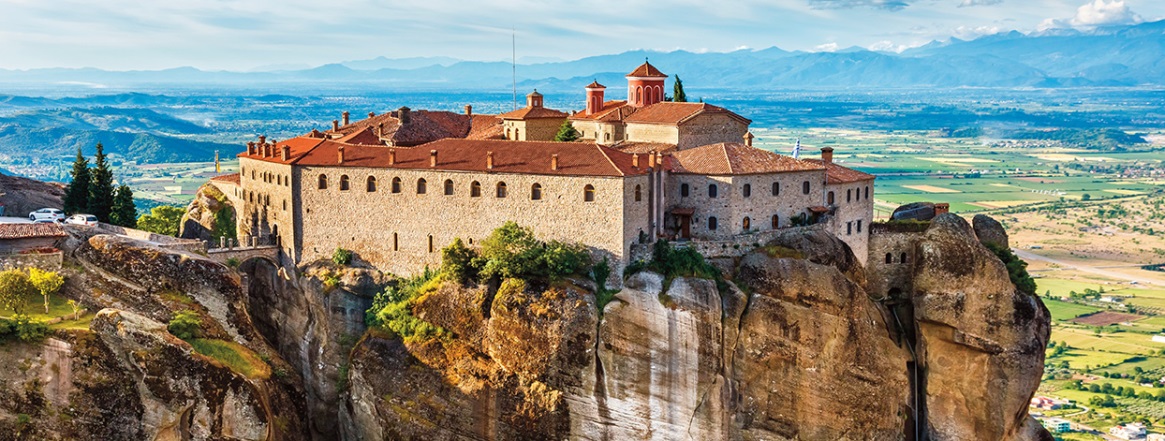 11
Σύγχρονες μορφές τουρισμού 4/8
Αγροτουρισμός
Εξειδικευμένη μορφή τουρισμού στην ύπαιθρο, στόχος της οποίας είναι η ένωση τουρισμού και αγροτικού τομέα με στόχο την παράλληλη και αμοιβαία ενίσχυση και των δύο πλευρών.


Οικοτουρισμός
Μορφή τουρισμού στόχος της οποίας είναι η αξιοποίηση των τουριστικών δυνατοτήτων σε περιοχές με πλούσιο φυσικό περιβάλλον με τη διαμόρφωση ενός τουριστικού προϊόντος που ικανοποιεί ανάγκες και ενδιαφέροντα τα οποία σχετίζονται άμεσα με την παρατήρηση, την περιήγηση, και τη διαμονή στην ύπαιθρο, σεβόμενοι την τοπική κοινωνία και παρέχοντας στους επισκέπτες υψηλής ποιότητας εμπειρίες.
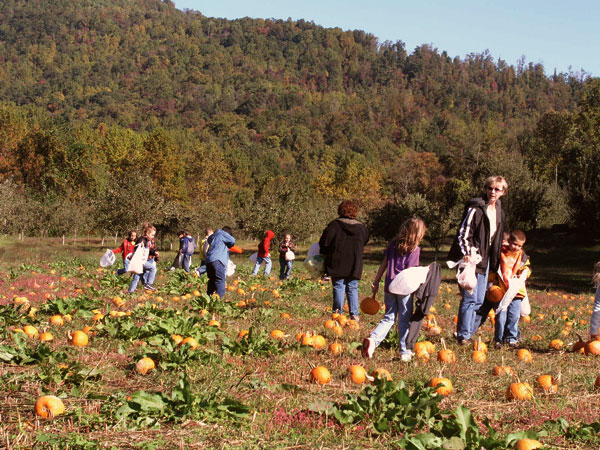 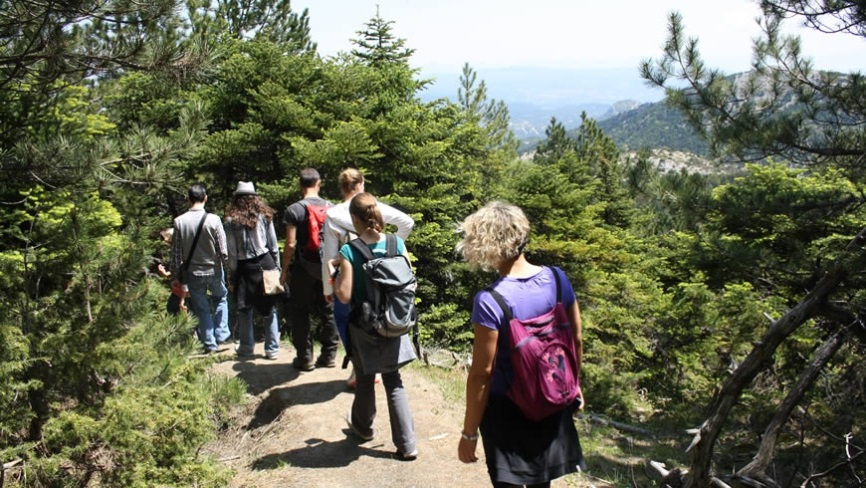 12
Σύγχρονες μορφές τουρισμού 5/8
Ιαματικός Τουρισμός
Απευθύνεται κυρίως σε άτομα που αντιμετωπίζουν κάποια ασθένεια ή βρίσκονται στην τρίτη ηλικία και έχουν ανάγκη κάποια συγκεκριμένη περιποίηση και φροντίδα, αλλά και σε υγιή άτομα ανεξαρτήτου ηλικίας τα οποία έχουν ως σκοπό να επωφεληθούν από ιαματικές θεραπείες , την άσκηση , την καλή διατροφή και την υιοθέτηση ενός καλού τόπου ζωής γενικότερα
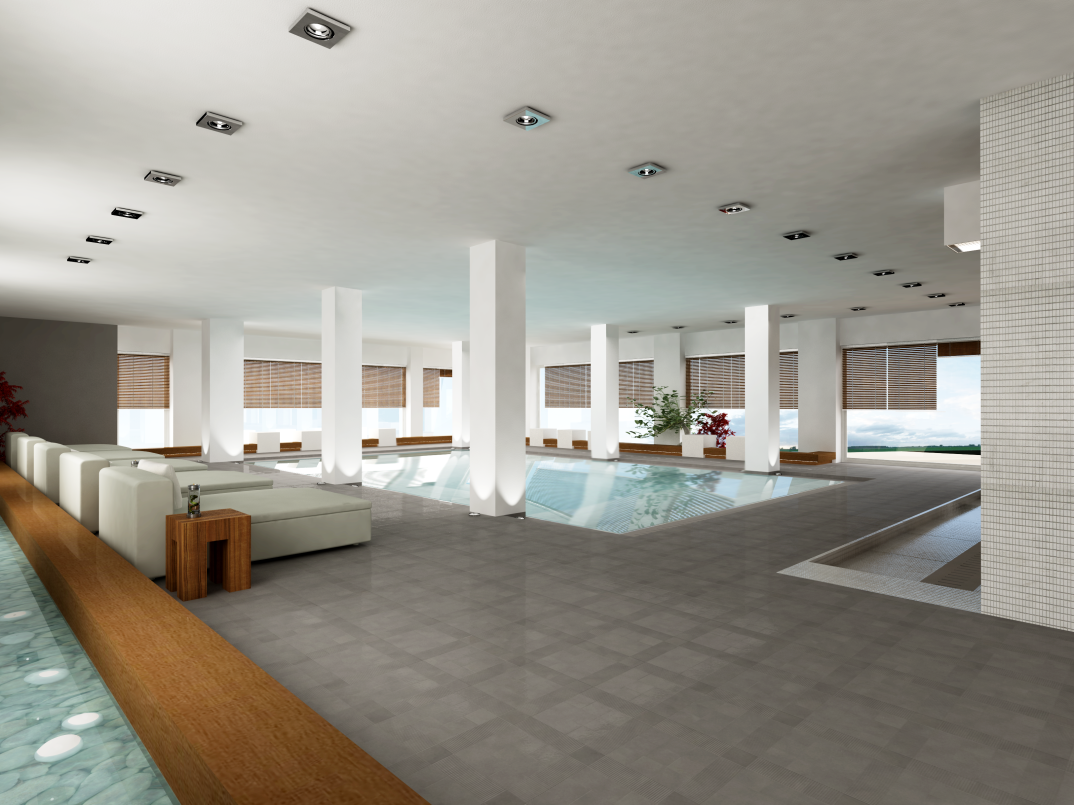 13
Σύγχρονες μορφές τουρισμού 6/8
Χιονοδρομικός τουρισμός
Αναπτύσσεται σε μέρη που προσφέρονται οι υποδομές και το φυσικό περιβάλλον για την ανάπτυξη τουριστικών - αθλητικών δράσεων , σε συνδυασμό ίσως και με άλλες δραστηριότητες σε ορεινό περιβάλλον.
Ορειβατικός/ορεινός τουρισμός
Σκοπός του ορεινού τουρισμού είναι η ανάπτυξη δραστηριοτήτων και υποδομών περιήγησης στο φυσικό τοπίο , ορειβασίας και άλλων αθλητικών δραστηριοτήτων εντός του ορεινού περιβάλλοντος. Ειδικό κίνητρο για τον τύπο αυτού του τουριστικού προϊόντος είναι η φυσιολατρία των τουριστών.
14
Σύγχρονες μορφές τουρισμού 7/8
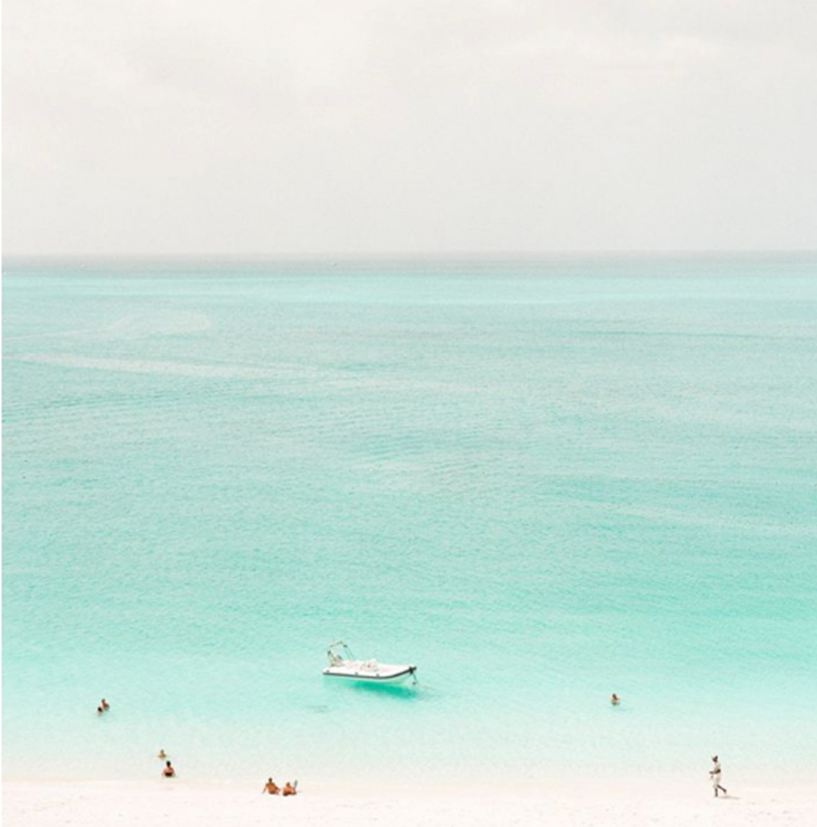 Θαλάσσιος Τουρισμός Τουρισμός Κρουαζιέρας
Τουριστική δραστηριότητα που έχει ως κυρίαρχο κίνητρο τη θάλασσα και τις ακτές της –είτε ως πεδίο δραστηριοτήτων τουρισμού, είτε ως ειδικό ενδιαφέρον, συχνά με αθλητική ή πολιτιστική διάσταση. Ο τουρισμός κρουαζιέρας, συνδυάζει σε ένα ταξίδι μεταφορά, εστίαση , πολιτισμό τουρισμό αναψυχής ,και δραστηριότητες ψυχαγωγίας εν πλω.
15
Σύγχρονες μορφές τουρισμού 8/8
Εκπαιδευτικός τουρισμός
Εκπαιδευτικός και επιστημονικός τουρισμός θεωρείται το ταξίδι με κίνητρο, αφενός την εκπαίδευση και αφετέρου, την επιστήμη.
Συνεδριακός τουρισμός
Οργανωμένες συναντήσεις ατόμων με κοινά ενδιαφέροντα ή επαγγελματικές ιδιότητες και με πρωτεύοντα σκοπό την επιστημονική ενημέρωση.
Εκθεσιακός Τουρισμός
Η μορφή αυτή τουρισμού περιλαμβάνει παρουσιάσεις προϊόντων ή υπηρεσιών σε συγκεκριμένους χώρους, με πρωτεύοντα σκοπό την πληροφόρηση των ενδιαφερόντων- επισκεπτών, εκθετών- και δευτερεύοντα σκοπό την αγορά αυτών.
16
Τέλος Ενότητας
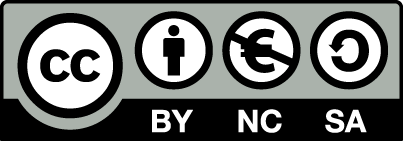 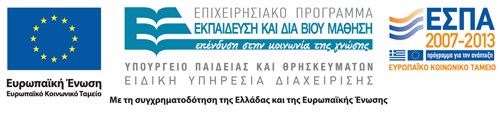 Σημειώματα
Σημείωμα Αναφοράς
Copyright Τεχνολογικό Εκπαιδευτικό Ίδρυμα Αθήνας, Διονυσία Φράγκου 2014. Διονυσία Φράγκου. «Αρχιτεκτονική εσωτερικών χώρωνΧώροι αναψυχής. Ενότητα 2: Ιστορικά στοιχεία για τον τουρισμό και σύγχρονες μορφές τουρισμού». Έκδοση: 1.0. Αθήνα 2014. Διαθέσιμο από τη δικτυακή διεύθυνση: ocp.teiath.gr.
Σημείωμα Αδειοδότησης
Το παρόν υλικό διατίθεται με τους όρους της άδειας χρήσης Creative Commons Αναφορά, Μη Εμπορική Χρήση Παρόμοια Διανομή 4.0 [1] ή μεταγενέστερη, Διεθνής Έκδοση.   Εξαιρούνται τα αυτοτελή έργα τρίτων π.χ. φωτογραφίες, διαγράμματα κ.λ.π.,  τα οποία εμπεριέχονται σε αυτό και τα οποία αναφέρονται μαζί με τους όρους χρήσης τους στο «Σημείωμα Χρήσης Έργων Τρίτων».
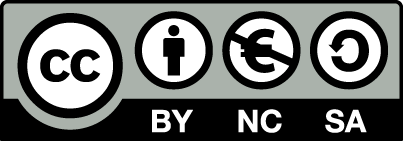 [1] http://creativecommons.org/licenses/by-nc-sa/4.0/ 

Ως Μη Εμπορική ορίζεται η χρήση:
που δεν περιλαμβάνει άμεσο ή έμμεσο οικονομικό όφελος από την χρήση του έργου, για το διανομέα του έργου και αδειοδόχο
που δεν περιλαμβάνει οικονομική συναλλαγή ως προϋπόθεση για τη χρήση ή πρόσβαση στο έργο
που δεν προσπορίζει στο διανομέα του έργου και αδειοδόχο έμμεσο οικονομικό όφελος (π.χ. διαφημίσεις) από την προβολή του έργου σε διαδικτυακό τόπο

Ο δικαιούχος μπορεί να παρέχει στον αδειοδόχο ξεχωριστή άδεια να χρησιμοποιεί το έργο για εμπορική χρήση, εφόσον αυτό του ζητηθεί.
Διατήρηση Σημειωμάτων
Οποιαδήποτε αναπαραγωγή ή διασκευή του υλικού θα πρέπει να συμπεριλαμβάνει:
το Σημείωμα Αναφοράς
το Σημείωμα Αδειοδότησης
τη δήλωση Διατήρησης Σημειωμάτων
το Σημείωμα Χρήσης Έργων Τρίτων (εφόσον υπάρχει)
μαζί με τους συνοδευόμενους υπερσυνδέσμους.
Χρηματοδότηση
Το παρόν εκπαιδευτικό υλικό έχει αναπτυχθεί στo πλαίσιo του εκπαιδευτικού έργου του διδάσκοντα.
Το έργο «Ανοικτά Ακαδημαϊκά Μαθήματα στο ΤΕΙ Αθηνών» έχει χρηματοδοτήσει μόνο την αναδιαμόρφωση του εκπαιδευτικού υλικού. 
Το έργο υλοποιείται στο πλαίσιο του Επιχειρησιακού Προγράμματος «Εκπαίδευση και Δια Βίου Μάθηση» και συγχρηματοδοτείται από την Ευρωπαϊκή Ένωση (Ευρωπαϊκό Κοινωνικό Ταμείο) και από εθνικούς πόρους.
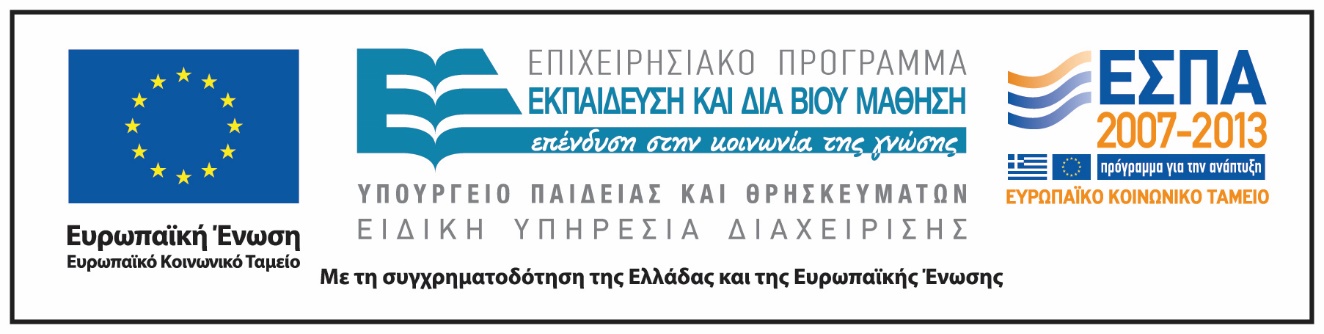